Name: ____________________  Class: ____________
MyPlate Coloring Activity
Instructions:
   1.  LABEL each food group in the correct order.
   2.  COLOR each food group with the correct color.
   3.  LIST 15 healthy foods in each food group section that you could eat.  
   4.  WRITE the key consumer message for each food group in the chart below the plate.
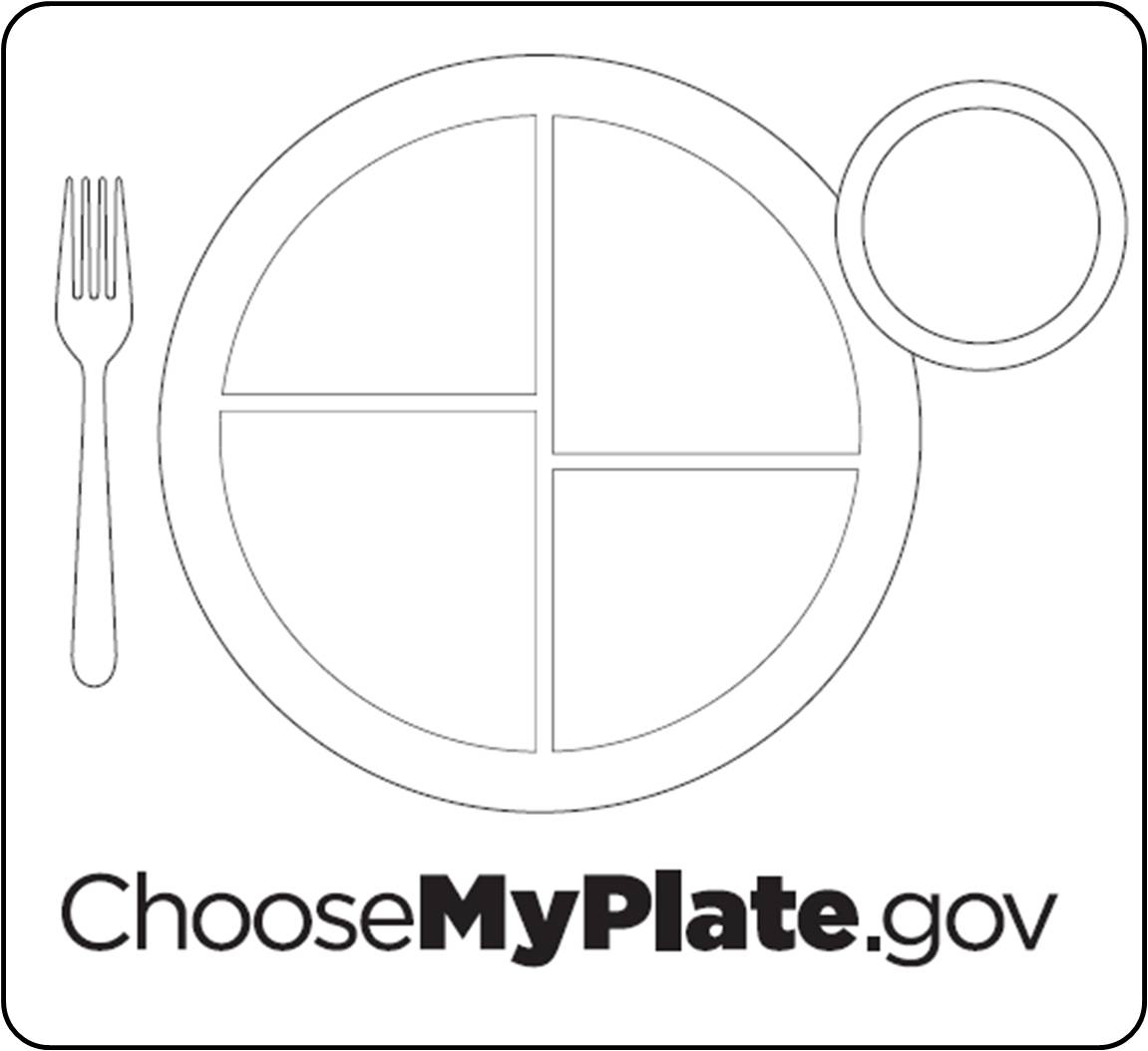 Fill out the chart below:
6.  List THREE things that Americans should get MORE of:
____________________  
____________________
____________________
7.  List THREE things that Americans should get LESS of:
____________________
____________________
____________________
8.  What does it mean if a food is “nutrient dense”?
9.  What does it mean if a food has a lot of “empty calories”?
What three things does MyPlate.gov use to determine how 
        many calories everyone should consume?
11.  How much exercise should teens be getting each day?
12.  How much seafood should we be eating every week?